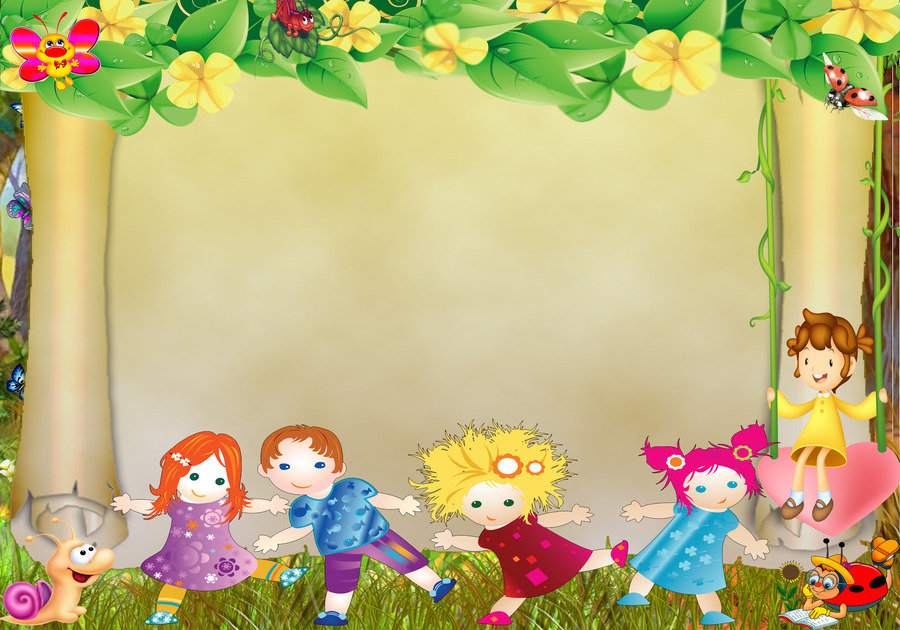 Презентация на тему:
Коммуникативные танцы как средство развития навыков невербального общения старших дошкольников
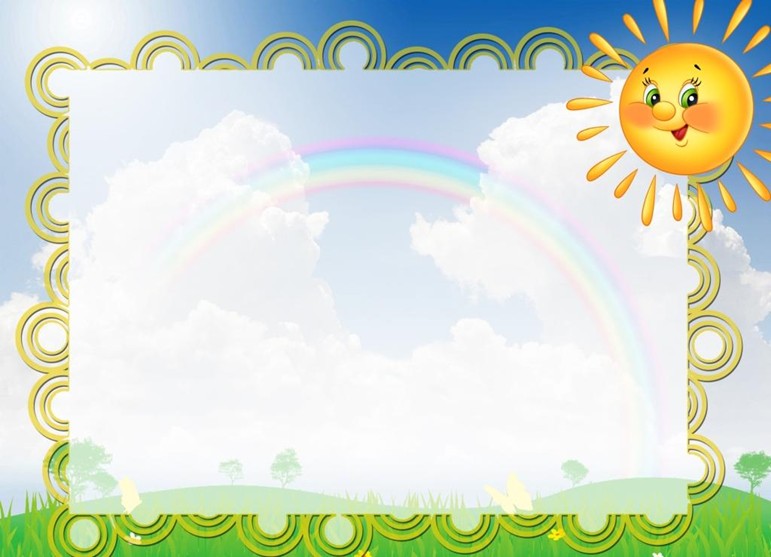 Общение является важным условием 
психологического развития человека, формирования 
его личности, его социализации.
не имеют опыта общения со сверстниками
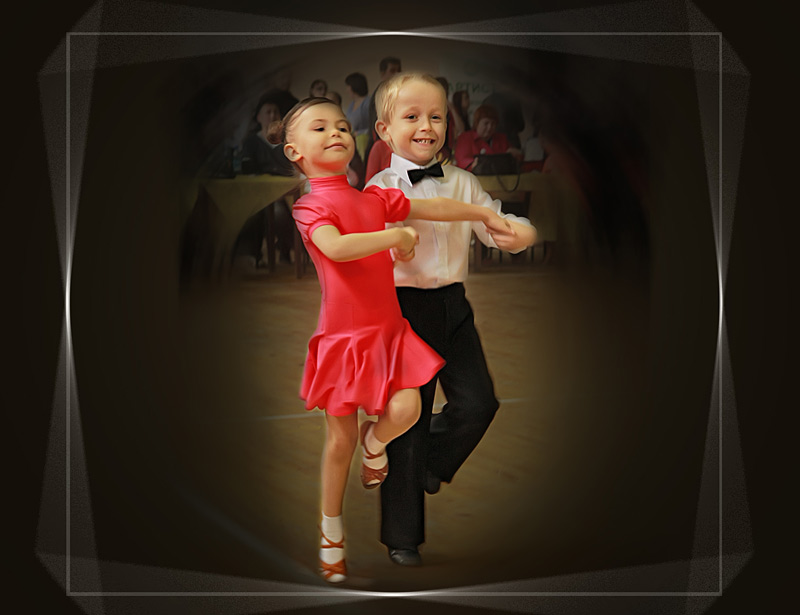 имеют элементы эгоцентризма
взаимодействие девочек и мальчиков
Коммуникативный танец - благодатный вид деятельности в решении проблемы взаимопонимания старших дошкольников со сверстниками, ведь каждый ребенок становится 
партнером другого.
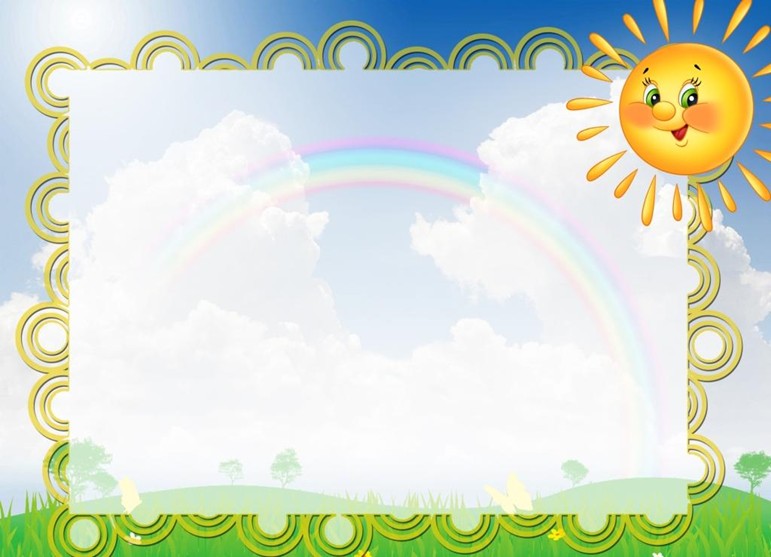 Дифференциация детей в группе
одни дети более предпочитаемы для большинства сверстников
другие – не пользуются особой популярностью
отвергаются
остаются незамеченными
Опыт первых контактов со сверстниками становится тем 
фундаментом, на котором надстраивается дальнейшее социальное и нравственное 
развитие ребенка.
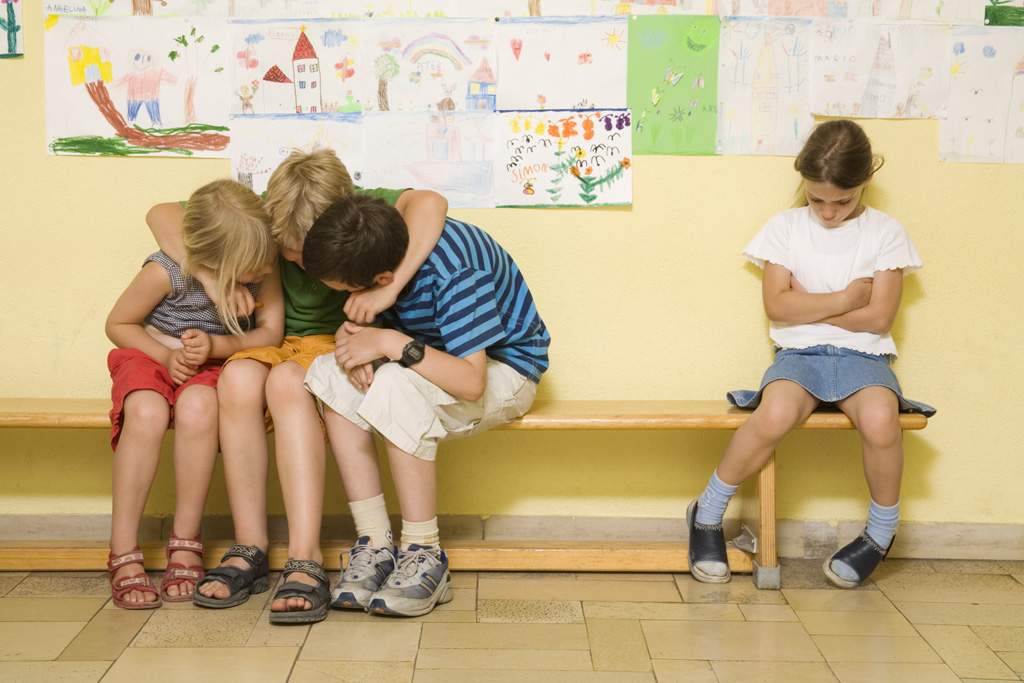 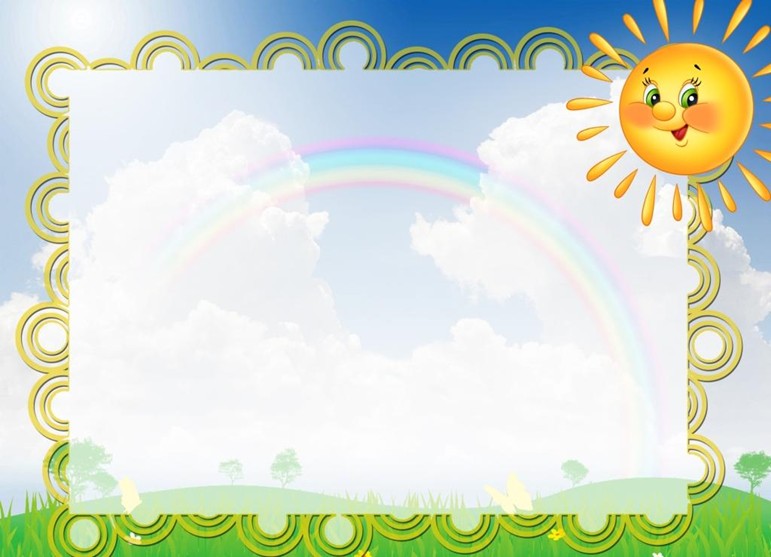 Общение со сверстниками происходит в различных видах деятельности детей, в том числе и музыкальной.
В процессе музыкально – 
ритмического обучения 
дети могут научиться: 
понимать намерения 
другого ребенка;
 узнавать
 по жестам о его 
готовности вступить в 
контакт;
по позе – об эмоциональном настрое.
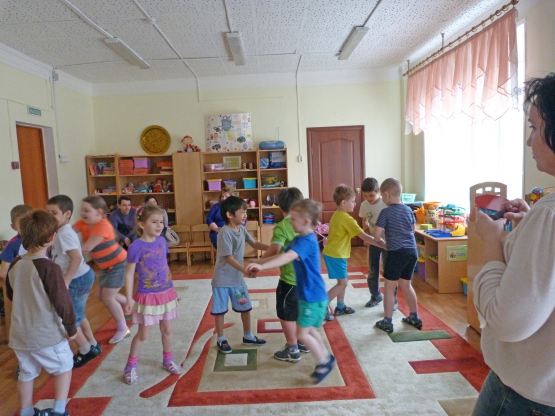 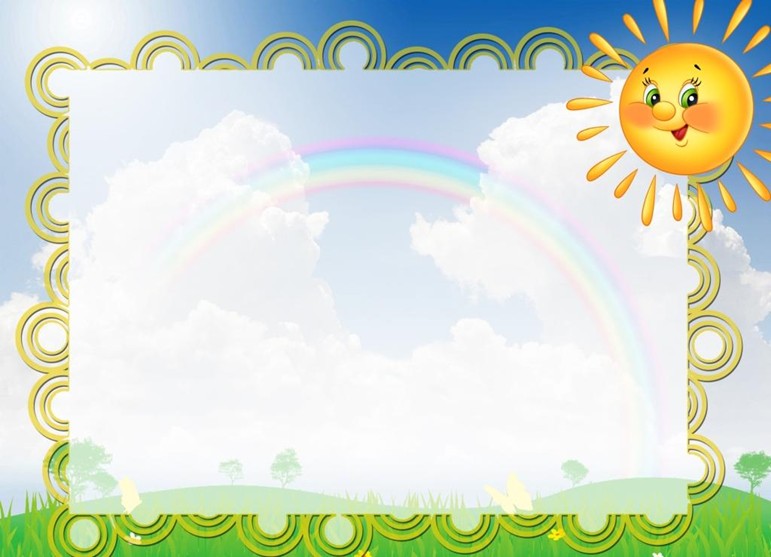 Невербальное общение и танец имеют много общих элементов:
невербальные сигналы и знаки
пространственно-временную структуру
установление и регуляцию взаимоотношений
Невербальные средства общения в танце не только облегчают взаимодействие и взаимопонимание партнеров, но и являются средствами художественной выразительности.
Поэтому стало возможным появление в педагогике музыкального образования понятия «коммуникативный танец»
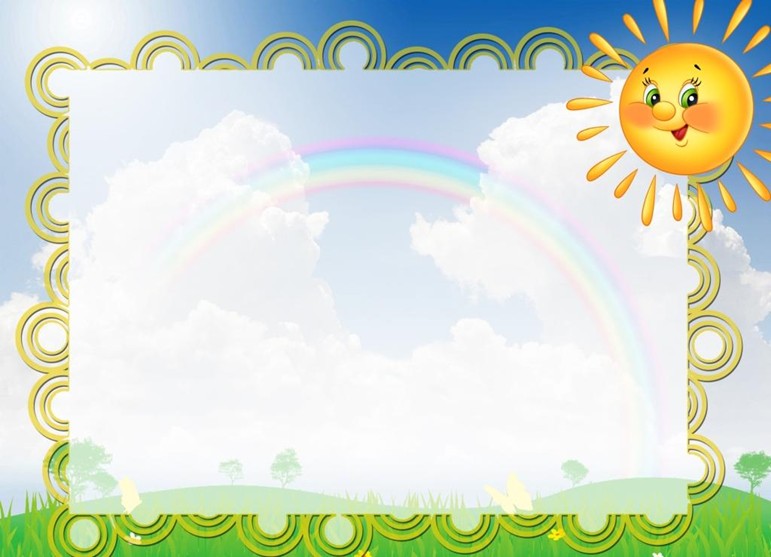 Коммуникативный танец
не требует специальной хореографической подготовки
доступен любому ребенку при введении его в процесс музыкально-ритмической деятельности
В этих танцах развивается динамическая сторона общения
легкость вступления в контакт
инициативность
готовность к общению
развитие эмпатии и сочувствие к партнеру
эмоциональность и выразительность невербальных средств общения
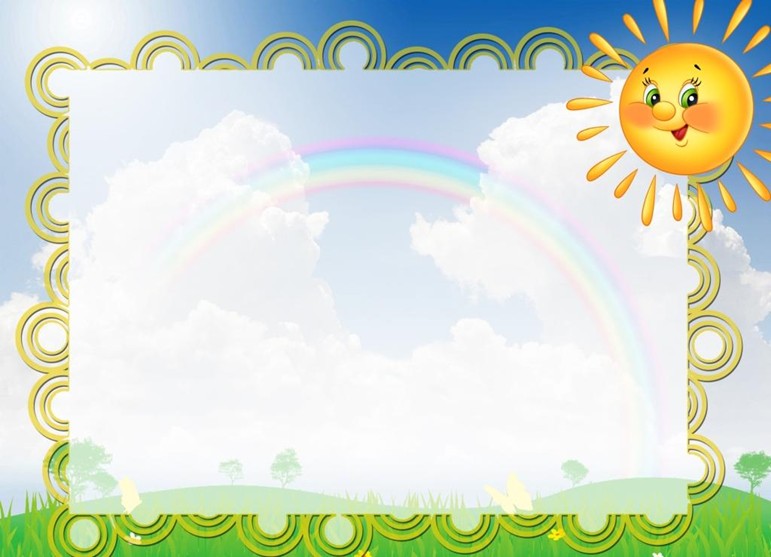 Компоненты коммуникативного танца
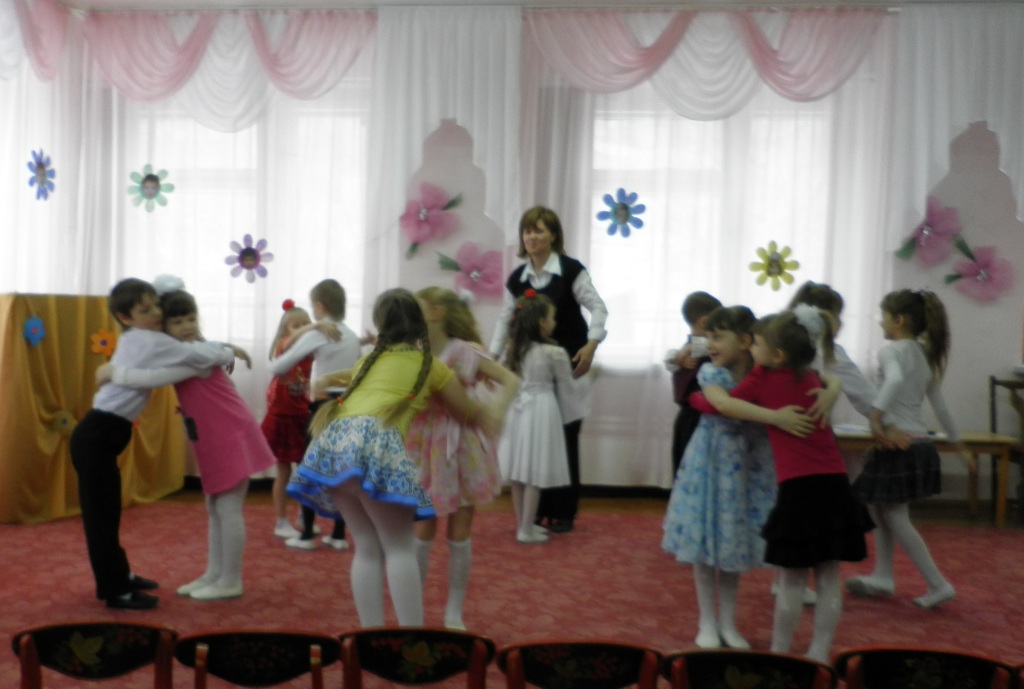 шаг
бег
кружение
скольжение
подпрыгивание
Танцуя, дети внимательно прислушиваются к различным элементам музыкальной структуры.
Поскольку музыка повторяется много раз, дети легко осознают ее форму и могут предвидеть каждую новую или повторяющуюся часть.
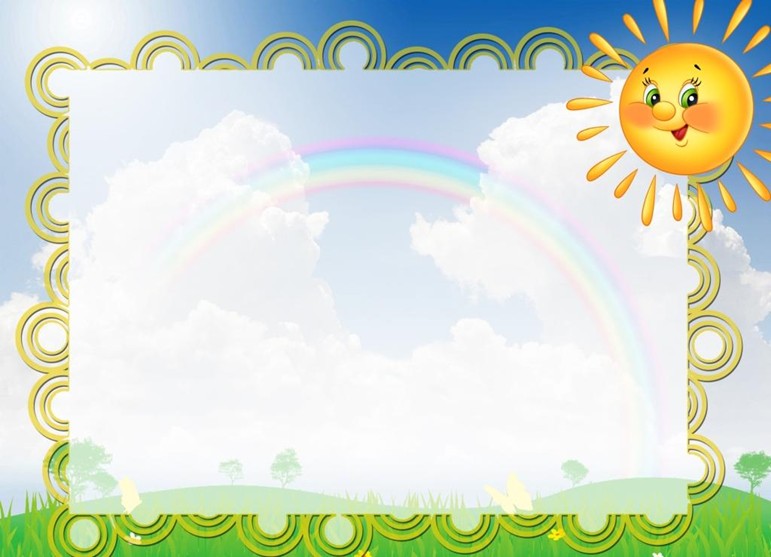 Коммуникативный танец используют 
 в различных формах работы с детьми:
на музыкальных занятиях
на праздниках
в свободной деятельности
Разучивание танца не занимает много времени, так как танцевальные движения просты и повторяются несколько раз, но обязательно с новым партнером.
Можно предложить некоторым участникам исполнить аккомпанемент танца на шумовых и ударных инструментах.
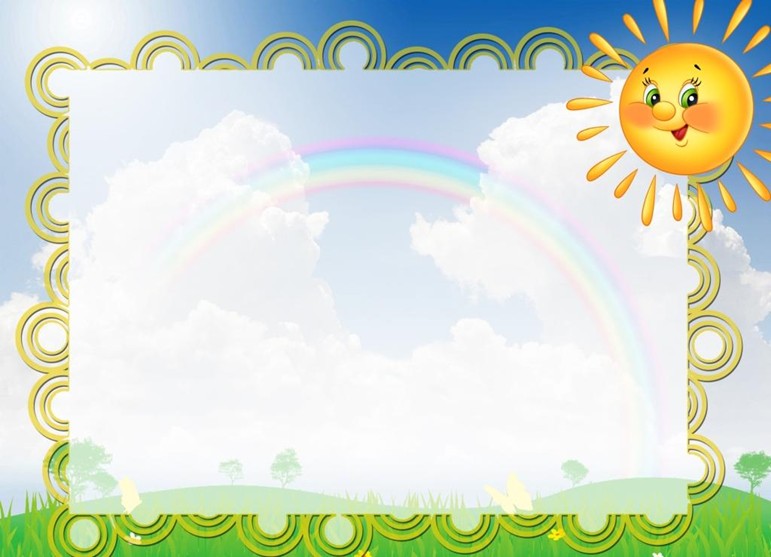 Ценность коммуникативных танцев также и в том, что они способствуют повышению самооценки у тех детей, которые чувствуют себя неуверенно в детском коллективе.
Тактильный контакт, осуществляемый в танце, ещё более способствует развитию доброжелательных отношений между 
детьми и, тем   самым, нормализации социального микроклимата в детской группе.
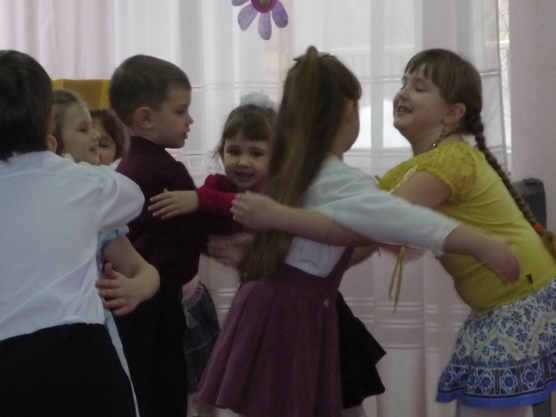 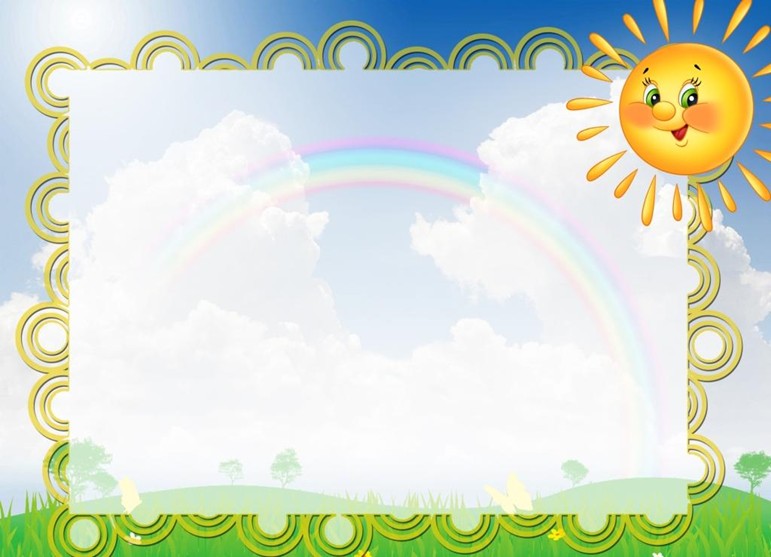 Такой вид деятельности возможен там, где все присутствующие являются не только участниками, но и создателями танцевального действия. Особенно актуально это при проведении совместных праздников и развлечений для детей и их родителей.
Общение и опыт взаимодействия со сверстниками очень важны
для процесса развития детей. 
Коммуникативный танец 
может стать одним из 
средств развития навыков общения старших
дошкольников.
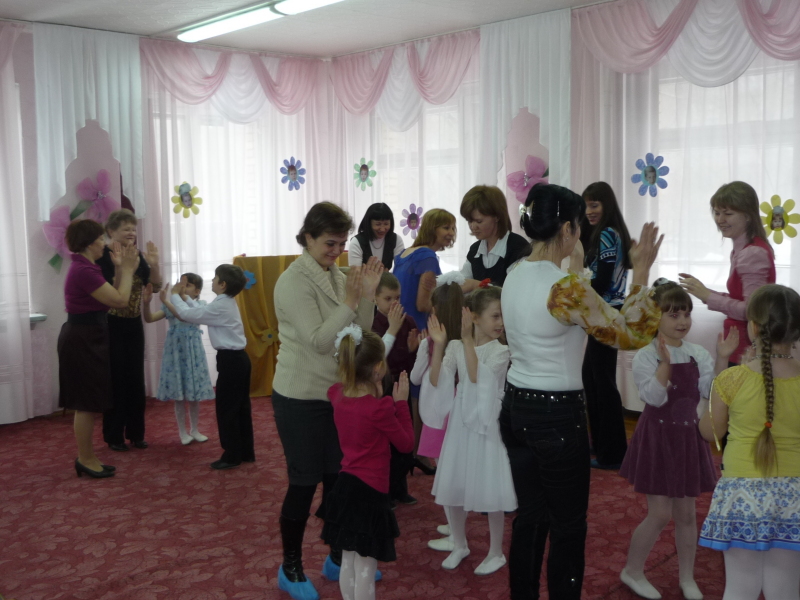 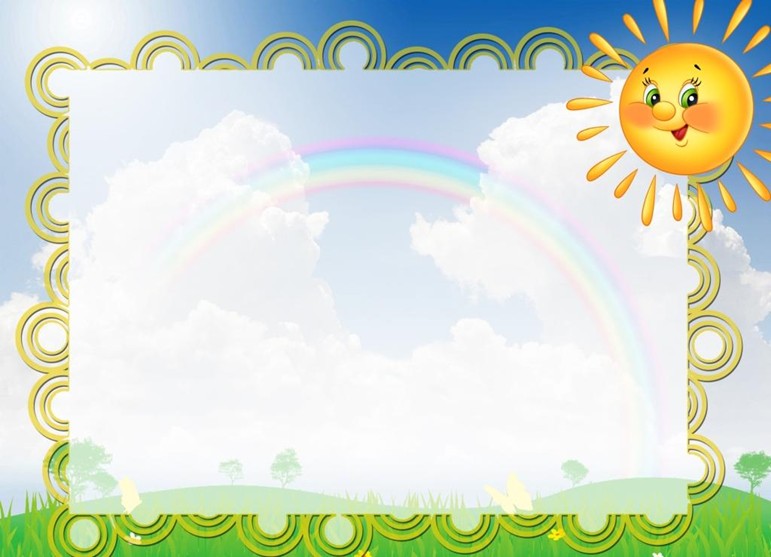 Спасибо
за
внимание!